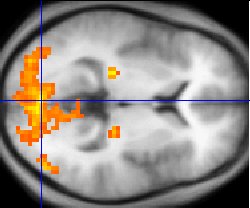 Taking Time To Think
Article Author: Michael Lopp (“Rands”)
Summary presented by William Matheson
http://www.randsinrepose.com/archives/2005/08/30/taking_time_to_think.html
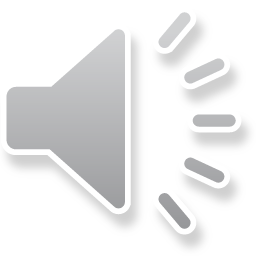 Topics
Why we can’t think when we’re busy
The importance of allowing ourselves time to think
What Lopp proposes for a structure where thinking can take place
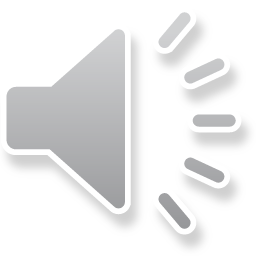 The Conversation
“We needed to speed up our release cycle…”
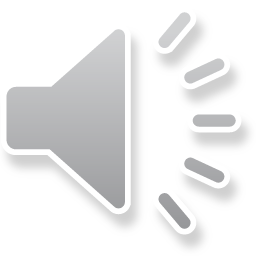 The Conversation
“We call it Train Releases.”
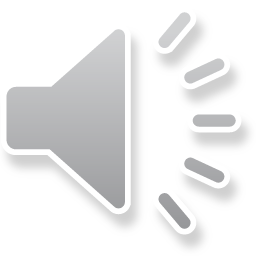 The Conversation
“We’ve got four releases going at the same time…”
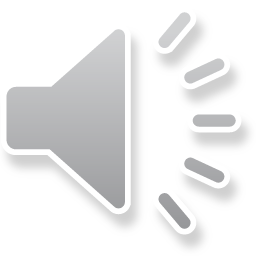 The Conversation
“If a feature is ready to go, it gets on the train…”
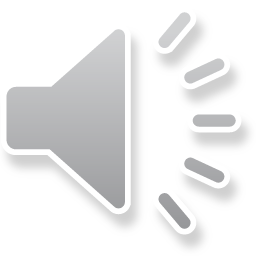 The Conversation
“… if it’s not, it waits for the next train.”
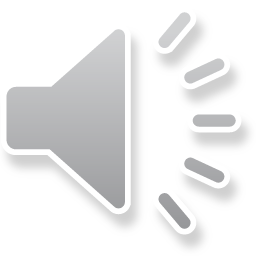 The Conversation
“You’re screwed twice.”
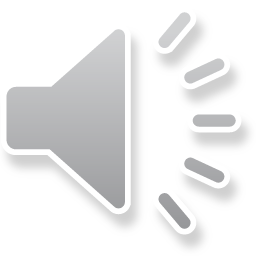 The Conversation
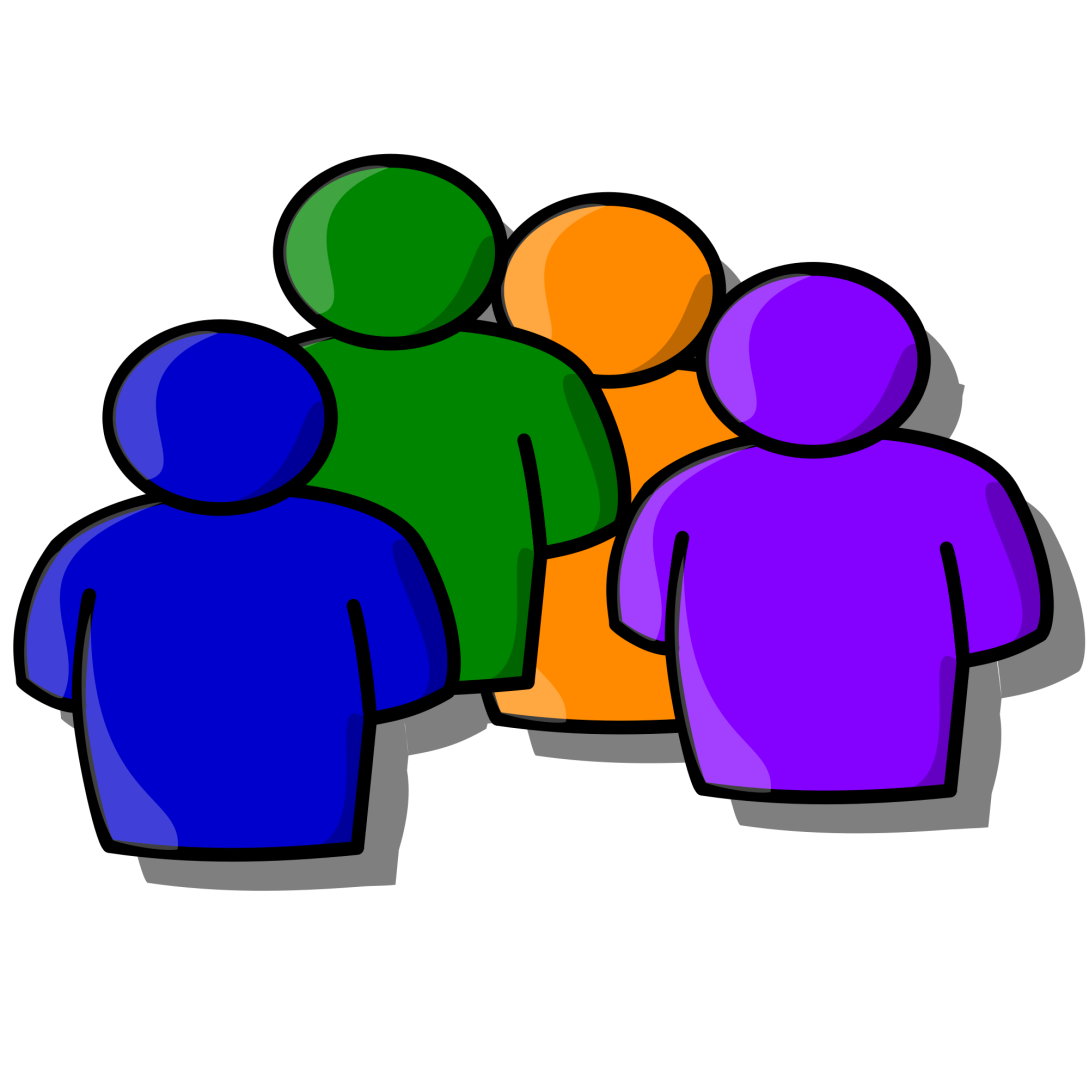 “You’re going to need twice the staff… and you’re a start-up.”
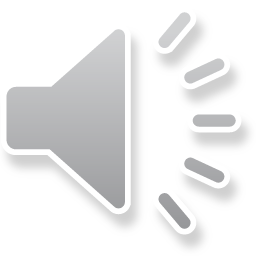 The Conversation
“You’ve got no downtime.”
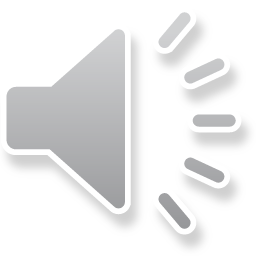 The Conversation
“… everyone is going to be panicked about which train they’re supposed to be on.”
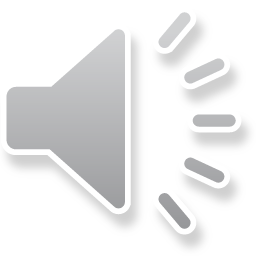 React vs. Think
Why can’t you think when you’re busy?
When you’re busy, you’re not thinking, you’re reacting.
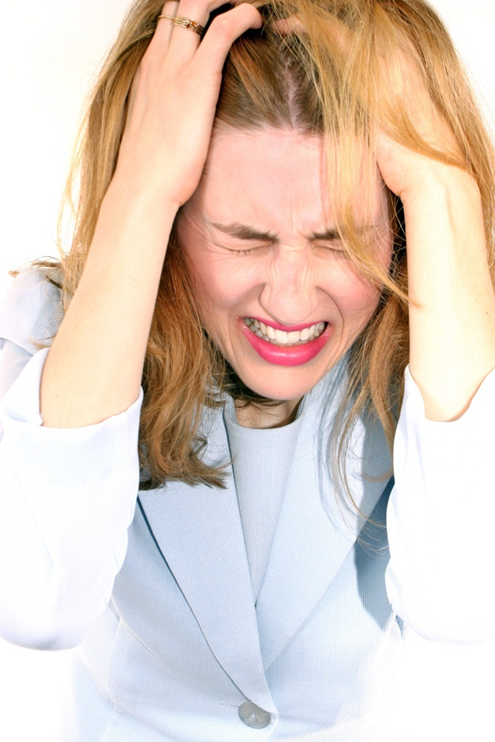 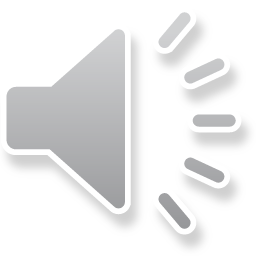 React vs. Think
“It’s two days from shipping and we’ve just found a bad bug… What do we do?”
You’ll get the manager’s canned response based on their experience of dealing with a showstopper two days before shipping every product they’ve ever built.
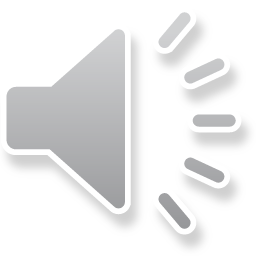 React vs. Think
Can we be creative when our hair is on fire?
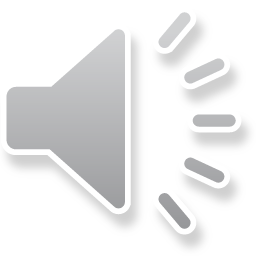 React vs. Think
Or will we just stick our heads in the nearest bucket of water?
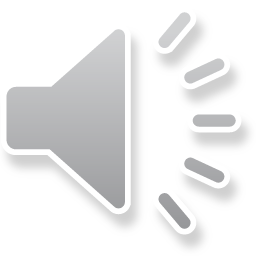 Thinking is Messy
We don’t like to think when we’re reacting because thinking is messy.
We don’t have time to slow down and soak in a problem.
Thinking is hard to fit into the daily course of business because it’s full of mind-bending paradoxes and uncomfortable realities.
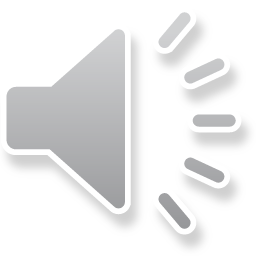 Some Realities About Thinking
Thinking is not something you can constrain by time or a meeting.
Doing more always pays off, but time is money.
The more people you include in the thinking process, the more ideas you’ll find, but the process of finding those ideas will slow down with each additional person.
Everyone thinks differently.
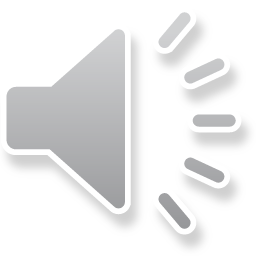 When to think?
Right after your big project:
All the things you learned are at the top of your mind
You need the time to breathe anyway
You’re exhausted, but you may have hope
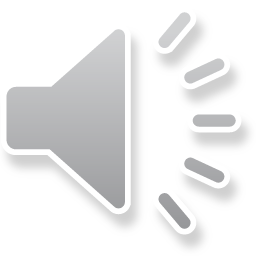 Where to think?
An offsite?
Everyone loves field trips.
But tomorrow you’re going back to headquarters.
You need to create an environment of thinking where you do your work.
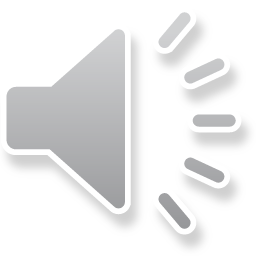 Meetings
Two meetings a week, one hour each:
A brainstorming meeting
A prototyping meeting
Give time between the two meetings, but not too much.
Meeting once a week is futile.
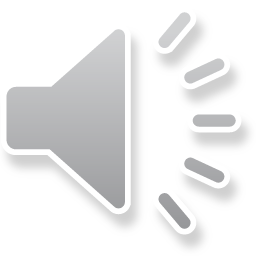 Who to involve?
Need a “driver” (not unlike a Scrum Master) who
Moderates
Adds structure
Takes notes
Among everyone else…
Don’t have everyone
Start small and let momentum build
Invite people purposely or pick people at random
Beware of people living “all-react lifestyles”
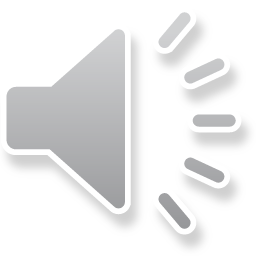 Content
First brainstorming meeting:
Relive the pain
Vent
Come up with hot topics to address later
Second meeting:
Build on first meeting
Lightweight prototyping
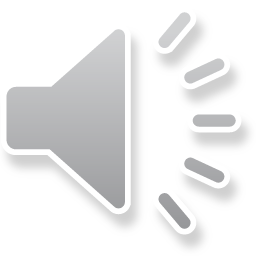 Is it effective?
Are decisions being made?
Are decisions being revisited?
Are the players changing?
Are basic truths about the design showing up?
Is it therapy or work?
Are “holy crap” moments occuring?
Is the “to-do list” growing or shrinking?
Rands’ Rule: You should be staring at one hard decision per meeting.
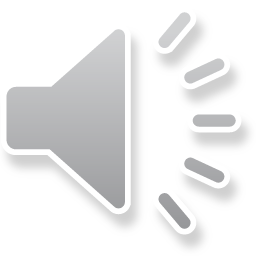 When to stop?
As design moves into serious development, the need for meetings will fade.
During development you want to be answering questions more than creating them.
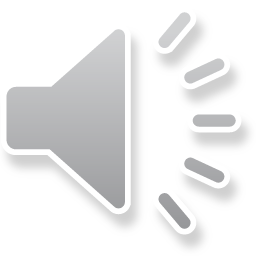 Google?
Used to have “20% Time” – the equivalent of one day a week to work on personal projects.
Gmail came out of it.1
But rumour has it they’re increasing the red tape around it.2
Potential for wild successes and the psychological benefits of greater autonomy are positive ends of such a strategy.
1: “Google Gets the Message, Launches Gmail”, Google Inc. Press Release, April 1st, 2004
 - http://googlepress.blogspot.ca/2004/04/google-gets-message-launches-gmail.html
2: “Ex-Google Employee Blasts Management, Says 20% Time Is Dead”, Matt Lynley, Business Insider, March 14th, 2012 
- http://articles.businessinsider.com/2012-03-14/tech/31163139_1_google-engineer-google-project-larry-page
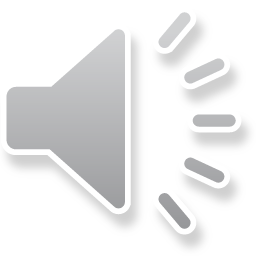 Questions?
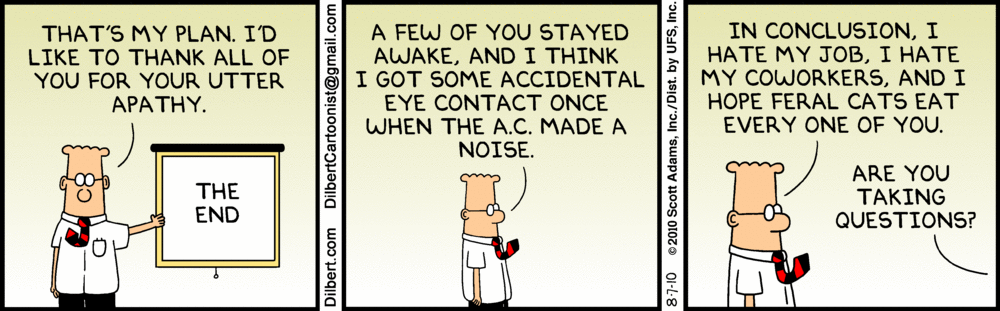 Thanks for watching!
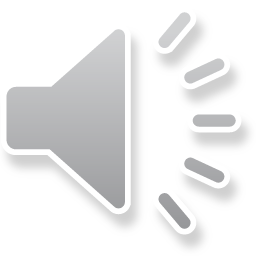